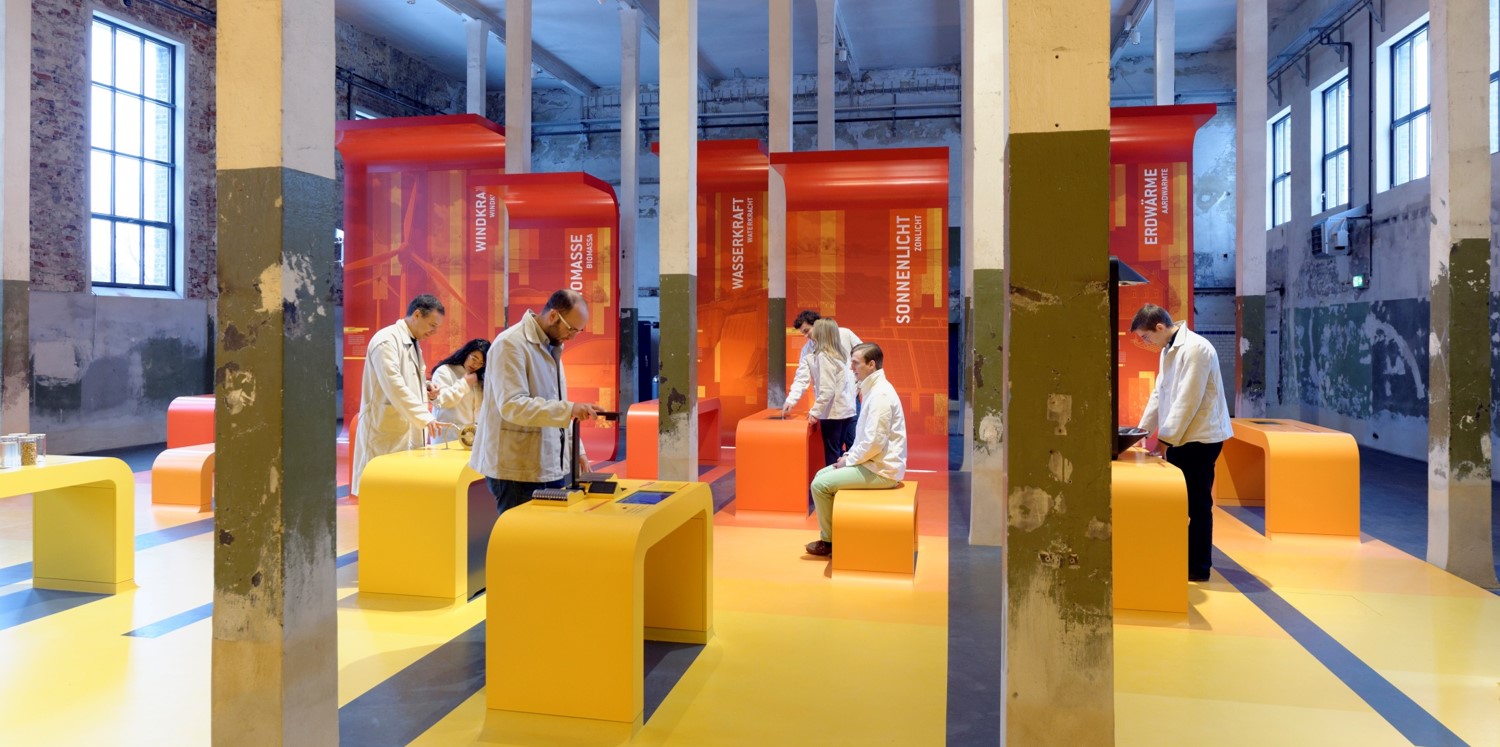 Direct Current (DC) Technology in Private Households in Germany – Simulation and Policy ImplicationXueying Liu1 and Reinhard Madlener1,2 1 Chair of Energy Economics and Management (FCN-ECO), School of Business and Economics /    E.ON ERC, RWTH Aachen, Germany2 Department of Industrial Economics and Technology Management, NTNU, Trondheim, Norway 1st IAEE Digital Conference (Zoom), June 7-9, 2021
Presentation Outline
Introduction 

Aim and Scope

Literature and Original Contribution  

Methodology

Data

Simulation Results and Policy Implications

Limitations and Conclusions
Ongoing Research - Forthcoming FCN Working Paper
Liu X., Madlener R. (2021). Direct Current Technology in Private Households in Germany – Simulation and Policy Implication, FCN Working Paper Series, Institute for Future Energy Consumer Needs and Behavior, RWTH Aachen University (in prep.)
1. Introduction
Benefits of DC in buildings
Driving technologies
Improved energy efficiency

Flexible and simple design

Reliability of system

Lower installation costs

Improved safety

Lower capital costs
Generation 
Solar PV system

Consumption
EV charging
Consumer electronics 
HVAC 
LED lighting 
Computing (e.g. PCs/laptops, servers) 

Storage devices
Battery (Powerwall etc.)
Source: Marchionini and Zheng (2018), adapted
2. Aim and Scope
Germany
PV generation implication
Household profile simulated for German household 
Electricity price and FIT implication 
National legal framework for P2P trading applies
Residential households 
Commercial and industrial applications excluded 
Focus on savings from improved energy efficiency
How does the following parameters affect the savings potential of DC configuration compared to AC configurations in private households?
AC / DC load shares
Household characteristics
Solar PV and battery sizes 
Feed-in-tariff (FIT) and electricity prices
Peer-to-peer (P2P) trading

What are the policy implications?
Research Questions
Scope
3. Literature and Original Contribution
Vossos et al (2014). Energy savings from direct-DC in US residential buildings

Backhaus et al (2015) DC microgrids scoping study. Estimate of technical and economic benefits


Glasgo, Brock et al (2016). How much electricity can we save by using direct current circuits in homes? 

Gerber et al (2018). A simulation-based efficiency comparison of AC and DC power distribution networks in commercial buildings
……
Mainly US context 
Generalized results with fixed price and setup
Few policy implications
Does not include P2P trading
Focus on monetary savings from improved energy efficiency due to DC configuration

Applied to German households

Include specific household type and characteristics 

P2P trading modeling included

Analysis of various scenarios 

Policy implications
Existing Literature
Original Contributions
4. Methodology
Modeling Steps
System configurations
DC household
AC household
DC household with P2P trading
Household characteristics
Size, Type
Employment situation
Activities (randomized)
Efficiency calculation
Load profile simulation
Algorithm to maximize self consumption from PV generation
Scenarios: PV, battery size, electricity price, FIT, P2P
Savings analysis 
(net savings compared to equivalent AC system or system without PV/battery)
Derivation of policy implications
5. Data
Load Profile
Simulated for 600 private households (HH) in Germany, based on HH size and employment situations

AC/DC Configuration and Energy Efficiency Calculation










Price levels
Data sources: Literature (system investment costs), German federal government website, Sensitivity analysis
P2P Community
Based on price calculation methods in Zepter et al. (2019), assuming best-case scenario
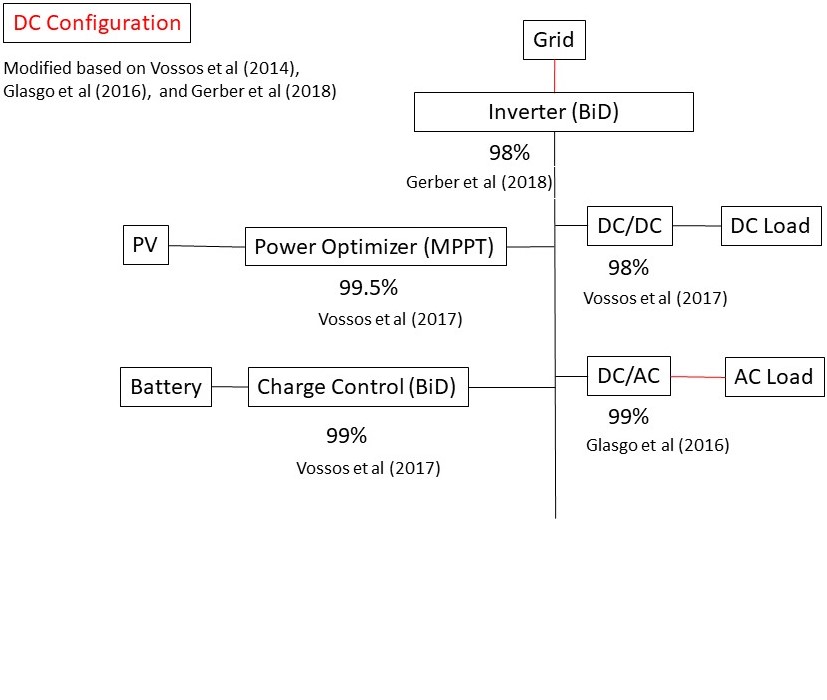 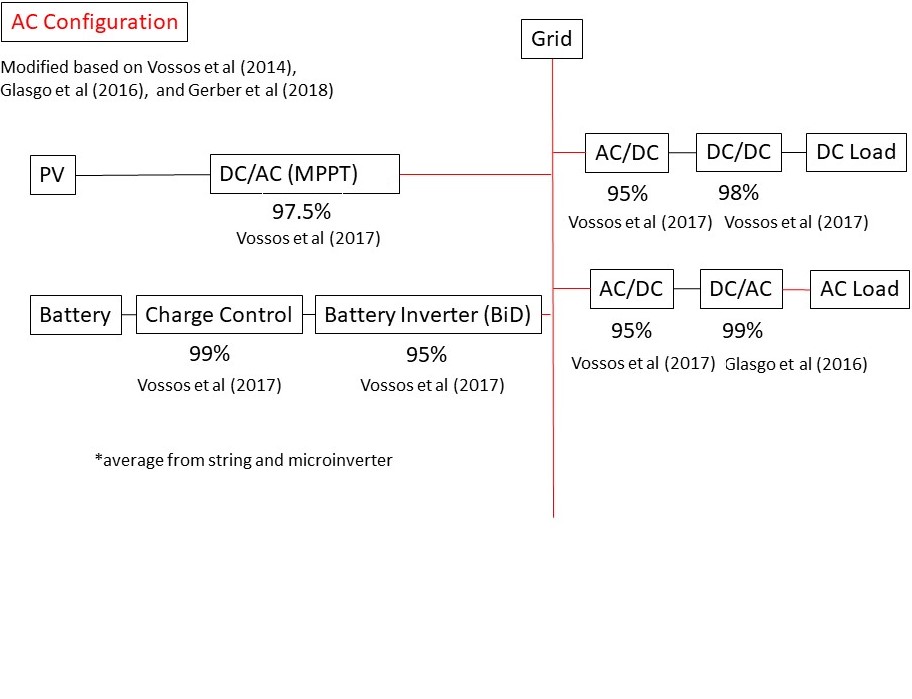 6. Simulation Results and Policy Implications
Load type does not significantly influence energy efficiency 

Focus on generation and storage technology (e.g. solar PV, home battery)

Cost savings from improved efficiency alone are insufficient to incentivize the adoption of DC technology configuration

Need to achieve, and advertise, lower investment costs
Shares of DC vs. AC load
Policy Implications
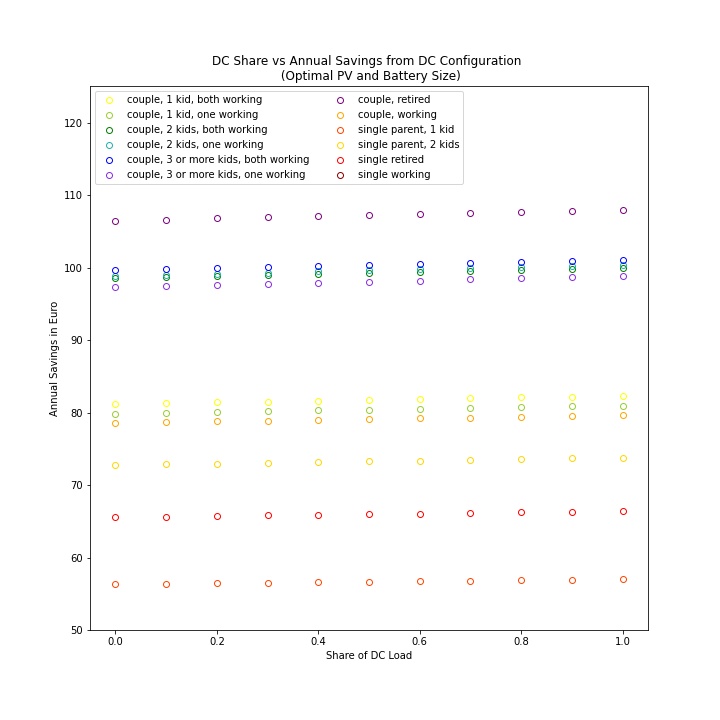 6. Simulation Results and Policy Implications
Annual load highly correlated with annual cost savings 

Household characteristics do not play an important role

Focus on consumers with high load (definitely consider larger residential buildings)

Diffusion of electric vehicles facilitates diffusion of DC through increased load
Household characteristics
Policy Implications
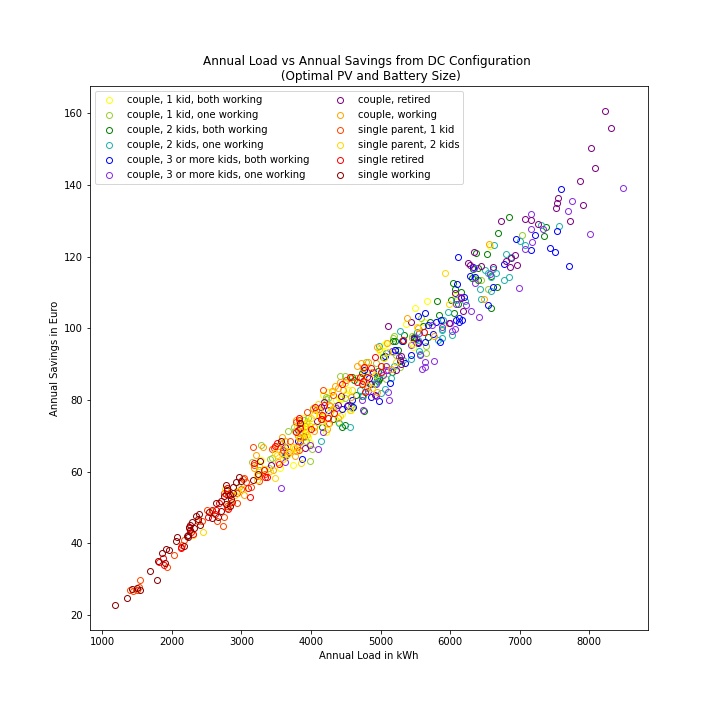 6. Simulation Results and Policy Implications
Savings from DC do not necessarily increase with the increase in PV and battery storage size

Need to balance promotion of PV, home battery, and DC systems
PV and battery sizes
Policy Implications
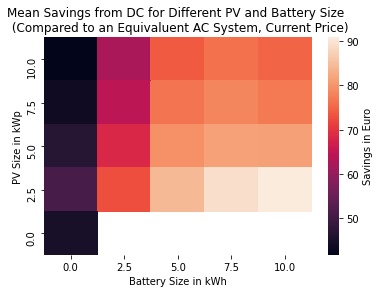 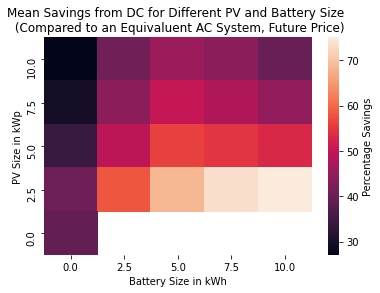 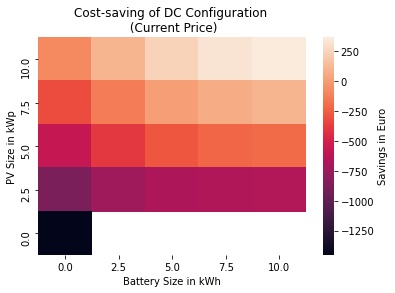 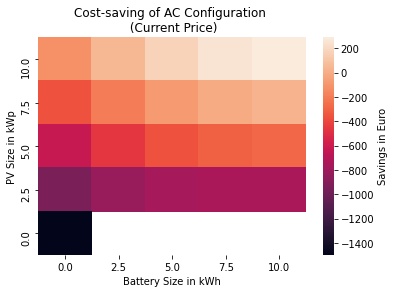 6. Simulation Results and Policy Implications
Savings from DC configuration are maximized with high FIT and high electricity prices 

The gradual reduction of FIT levels in Germany could make DC configuration less attractive in terms of cost savings achievable through energy efficiency gains
Feed-in-Tariff (FIT) and electricity prices
Policy Implications
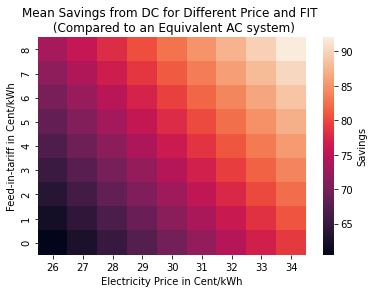 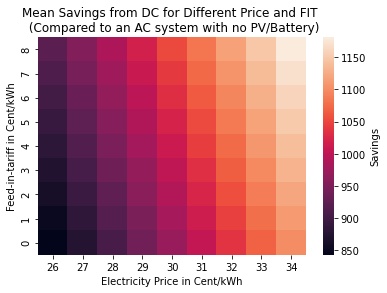 6. Simulation Results and Policy Implications
P2P trading increases cost savings, as the effect of higher FIT outweighs the effect of a lower electricity price

DC household pilot program could be designed to allow the potential of P2P trading to increase cost savings

DC configuration diffusion more likely to start after P2P trading is more widely adopted
Peer-to-peer (P2P) trading
Policy Implications
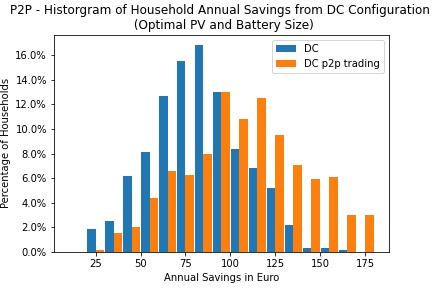 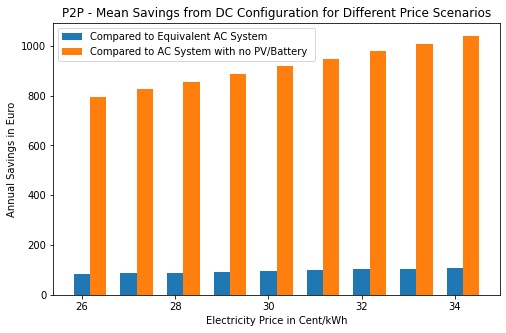 7. Limitations and Conclusions
Limitations: 
Simulated rather than actual data (load profile, PV generation, battery charging pattern)
EVs are not included 
Investment costs taken from literature
Scope limited to private households  
Assumption of best-case P2P trading scenario

Conclusions:
Improved efficiency results in cost savings of about €90 p.a.  need to reduce investment costs to make DC configuration more attractive
Share of DC load does not impact cost savings a lot  generation / storage more important
Household load profile does not impact cost savings significantly   total load more important 
Cost savings do not necessarily increase with larger PV and battery
P2P trading increases cost savings
References
Backhaus, Scott N, Gregory William Swift, Spyridon Chatzivasileiadis, William Tschudi, Steven Glover, Michael Starke, Jianhui Wang, Meng Yue, and Donald Hammerstrom (2015). DC microgrids scoping study. Estimate of technical and economic benefits. Tech. rep. Los Alamos National Lab.(LANL), Los Alamos, NM (United States)
Gerber, Daniel L, Vagelis Vossos, Wei Feng, Chris Marnay, Bruce Nordman, and Richard Brown (2018). “A simulation-based efficiency comparison of AC and DC power distribution networks in commercial buildings”. Applied Energy 210, pp. 1167–1187.
Glasgo, Brock, Ines Azevedo, and Chris Hendrickson (2016). “How much electricity can we save by using direct current circuits in homes? Understanding the potential for electricity savings and assessing feasibility of a transition towards DC powered buildings”. Applied Energy 180, pp. 66–75.
Marchionini, Brian and Shuyu, Zheng (2018) “Direct Current in Buildings – A Look at Current and Future Trends”. NEMA DCP 1-2018 
Vossos, Vagelis, Karina Garbesi, and Hongxia Shen (2014). “Energy savings from direct-DC in US residential buildings”. Energy and Buildings 68, pp. 223–231.
Vossos, Vagelis, Karl Johnson, Margarita Kloss, Mukesh Khattar, Daniel Gerber, and Rich Brown (2017). “Review of dc power distribution in buildings: A technology and market assessment”. LBNL Report, Berkeley.
Zepter, Jan Martin, Alexandra Lüth, Pedro Crespo Del Granado, and Ruud Egging (2019). “Prosumer integration in wholesale electricity markets: Synergies of peer-to-peer trade and residential storage”. Energy and Buildings 184, pp. 163–176.
Many thanks for your kind attention. Any questions?
Contact:
Institute for Future Energy Consumer Needs and Behavior (FCN)E.ON Energy Research Center
Mathieustraße 10, 52074 Aachen
Germany
Xueying Liu, Reinhard Madlener 
T +49 241 80 49831, -822
rmadlener@eonerc.rwth-aachen.de xueying.liu@eonerc.rwth-aachen.de 
http://www.eonerc.rwth-aachen.de